Взаимодействие педагогов и родителей                                                                      в процессе реализации                                                  проекта «Путь к здоровью»                                                      в образовательном холдинге                                  «Детство без границ»МО Усть-Лабинский район Скрынникова Елена Владимировна, воспитатель                                                   МБОУ НОШ «Детство без границ»
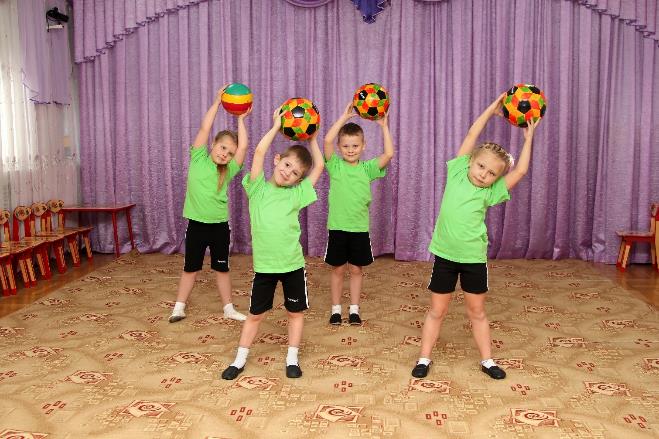 ФГОС ДО о взаимодействии                         с родителями
«… взаимодействие с родителями (законными представителями) по вопросам образования ребенка, непосредственного вовлечения их в образовательную деятельность, в том числе посредством создания образовательных проектов совместно с семьей на основе выявления потребностей и поддержки образовательных инициатив семьи»
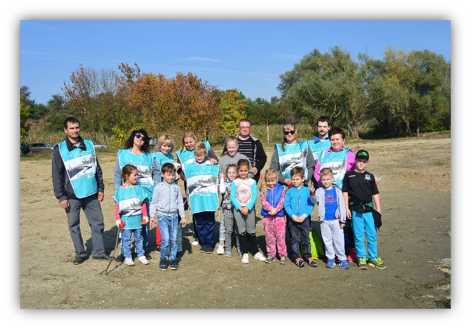 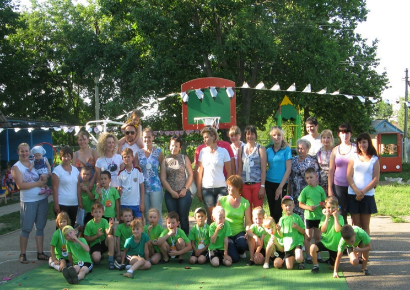 Забота о здоровье ребенка - приоритетное направление деятельности образовательного холдинга «Детство без границ»
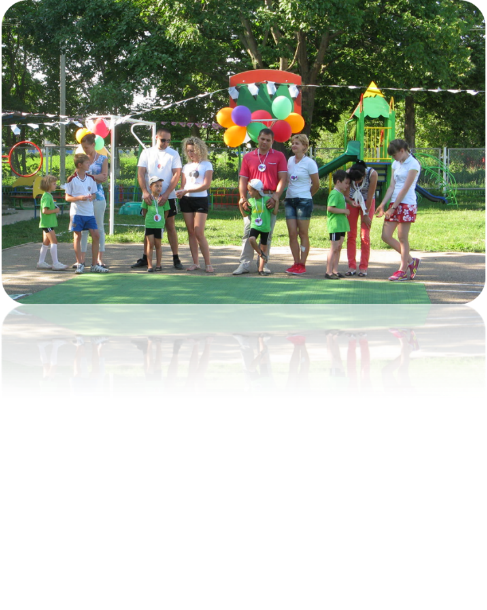 Влияние социально-экономической ситуации на подрастающее поколение
Согласно заключению экспертов Всемирной организации здравоохранения, состояние здоровья зависит: 
на 10%  от деятельности системы здравоохранения, 
на 20% - от наследственных факторов, 
на 20% - от состояния окружающей среды, 
на 50% - от самого человека, его образа жизни, который он ведет
Цель и Задачи проекта «Путь к здоровью»
Цель проекта: повышение педагогической грамотности родителей в вопросах формирования навыков по сохранению здоровья
Задачи:
установить партнерские отношения с семьей каждого воспитанника;
объединить усилия для сохранения здоровья детей;
создать атмосферу взаимопонимания, общности интересов, эмоциональной взаимоподдержки;
активизировать и обогащать воспитательные умения родителей;
совершенствовать физические способности в совместной двигательной деятельности детей,
создать единое воспитательно-образовательное пространство на основе доверительных партнерских отношений с родителями нашей группы
Результаты анкетирования родителей «Забота о здоровье ребенка в семье»
Совместный с родителями досуг                               «Кубанские игры»Цель: ознакомление воспитанников и их родителей с правилами подвижных народных игр, использование игр в семейном воспитании
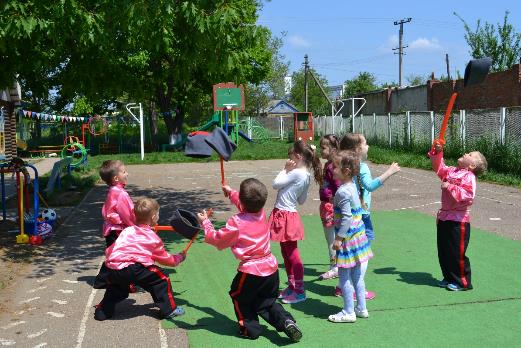 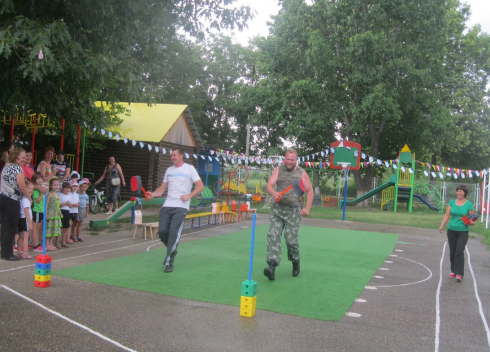 Привлечение родителей к созданию картотеки «Игры нашего двора»
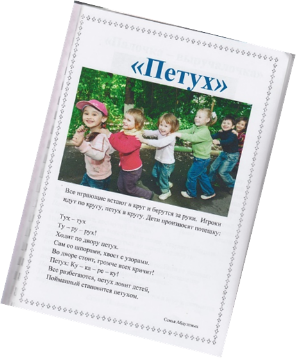 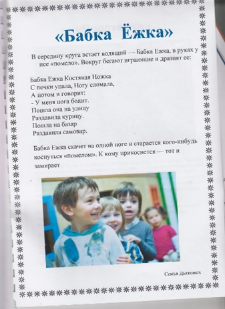 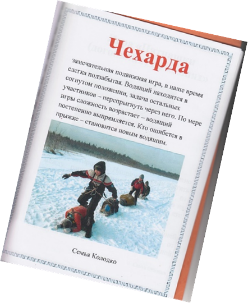 Совместный велопробегцель: взаимодействие с родителями по укреплению здоровья дошкольников, профилактике детского дорожно – транспортного травматизма
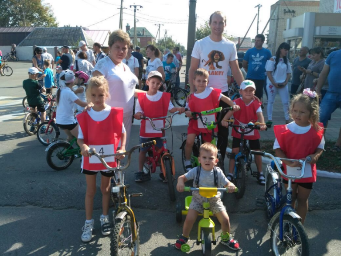 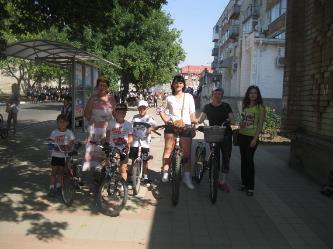 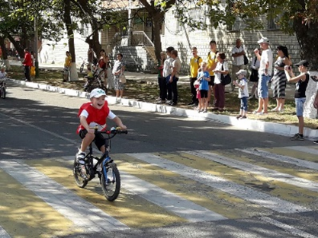 «весёлые старты» с участием педагогов и родителей
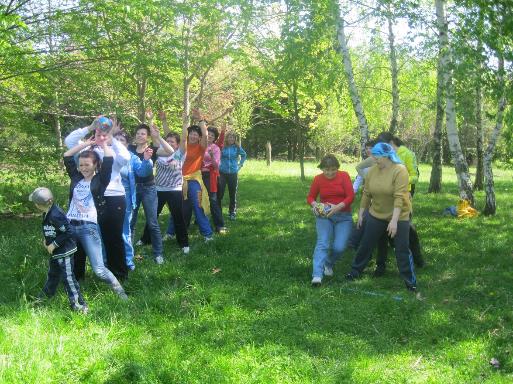 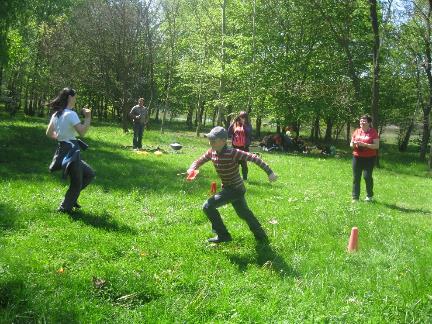 Акция «Серебряное копытце»
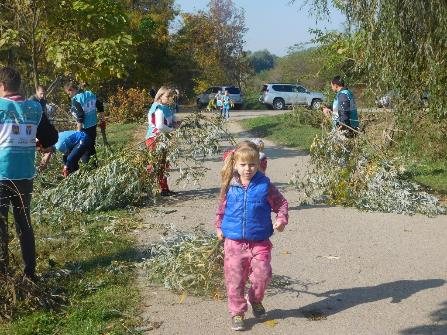 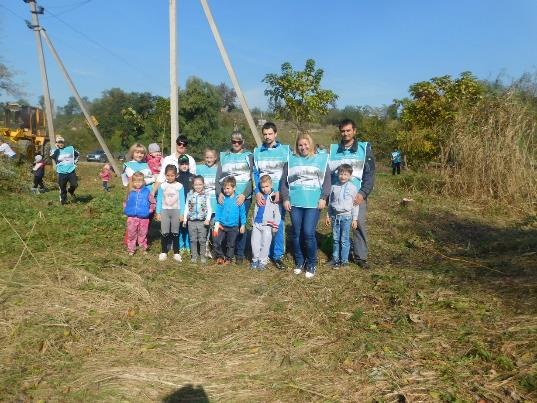 Практикум для родителей                           «Игры, которые лечат»
Цель: познакомить родителей с играми, способствующими скорейшему выздоровлению ребенка, восстановлению функций организма после болезни
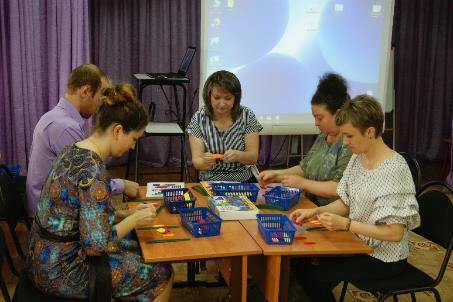 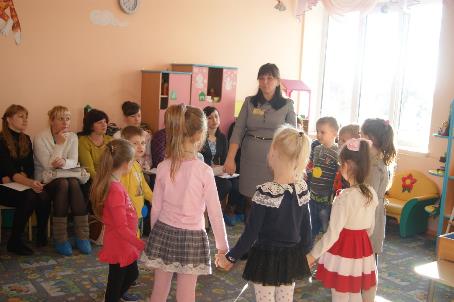 Спасибо за внимание!
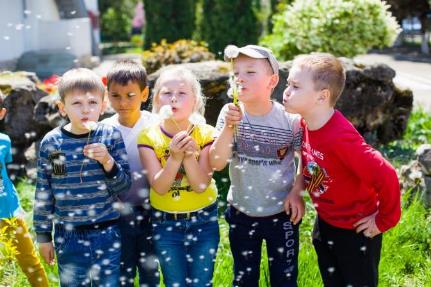 МБОУ НОШ «Образовательный холдинг «Детство без границ»
Краснодарский край , г. Усть-Лабинск, ул. Позиционная, 1
т.: 8 (86135) 4-17-14
E-mail : detstvo-bez-granic2015@mail.ru
Адрес сайта: detstvo-bez-granic.ru